TRƯỜNG TIỂU HỌC QUỐC TUẤN
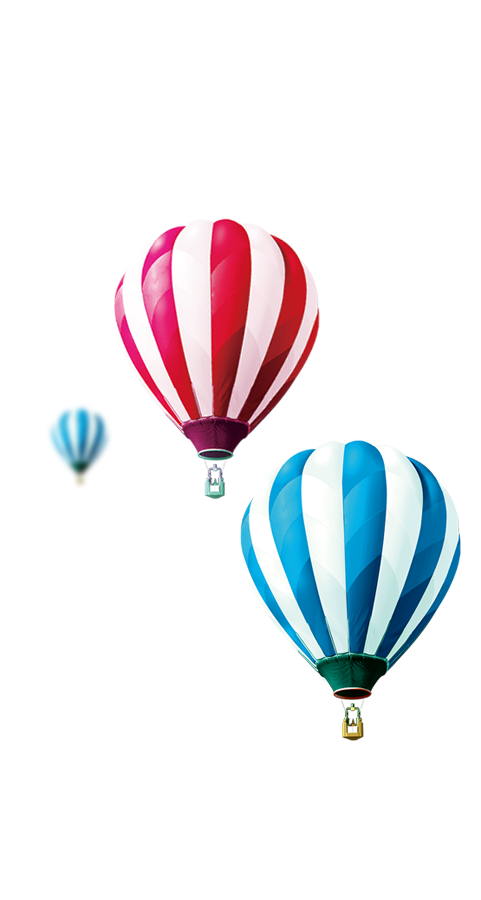 CHÀO MỪNG CÁC EM ĐẾN VỚI TIẾT
TIẾNG VIỆT 
LỚP 1
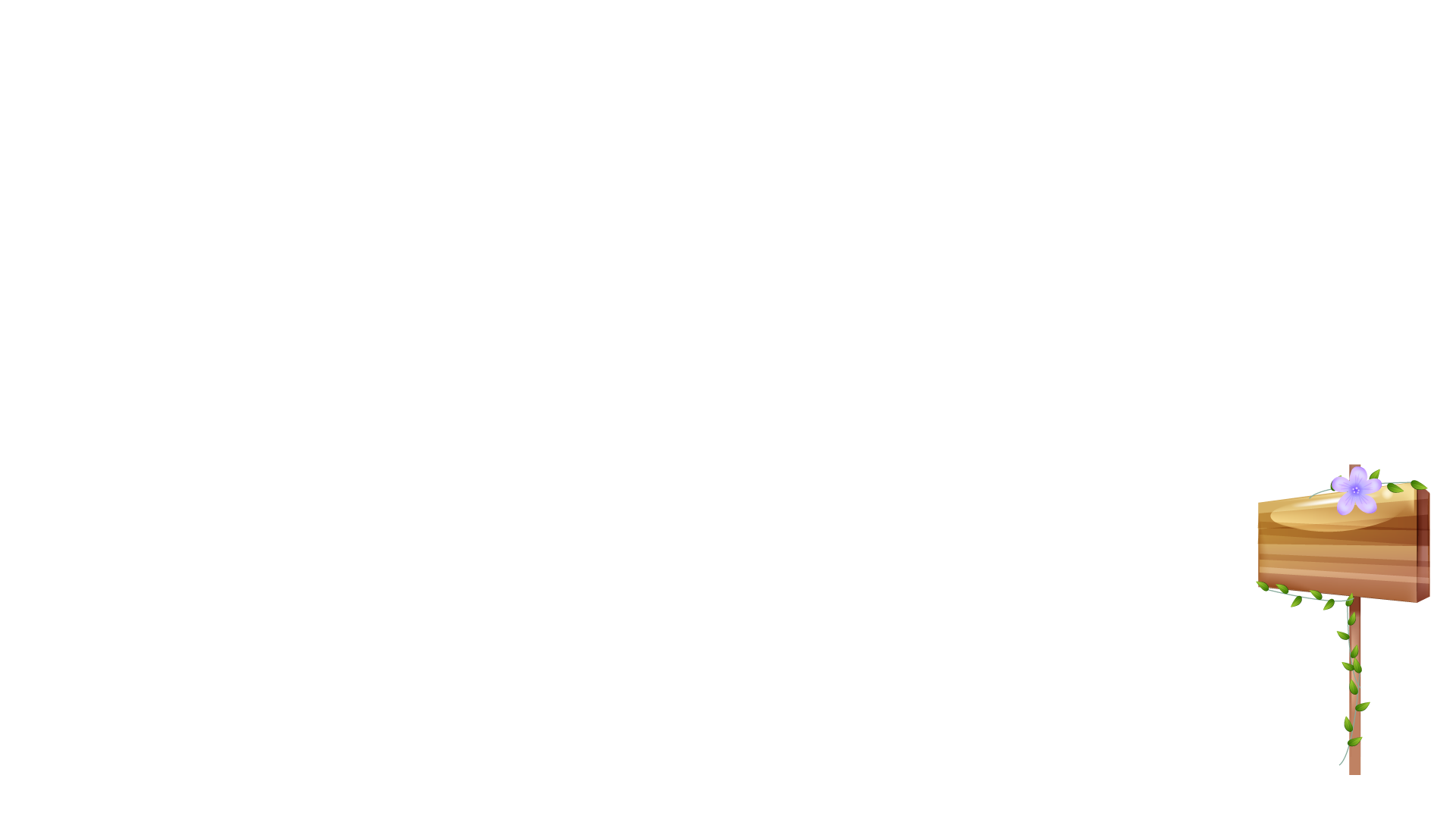 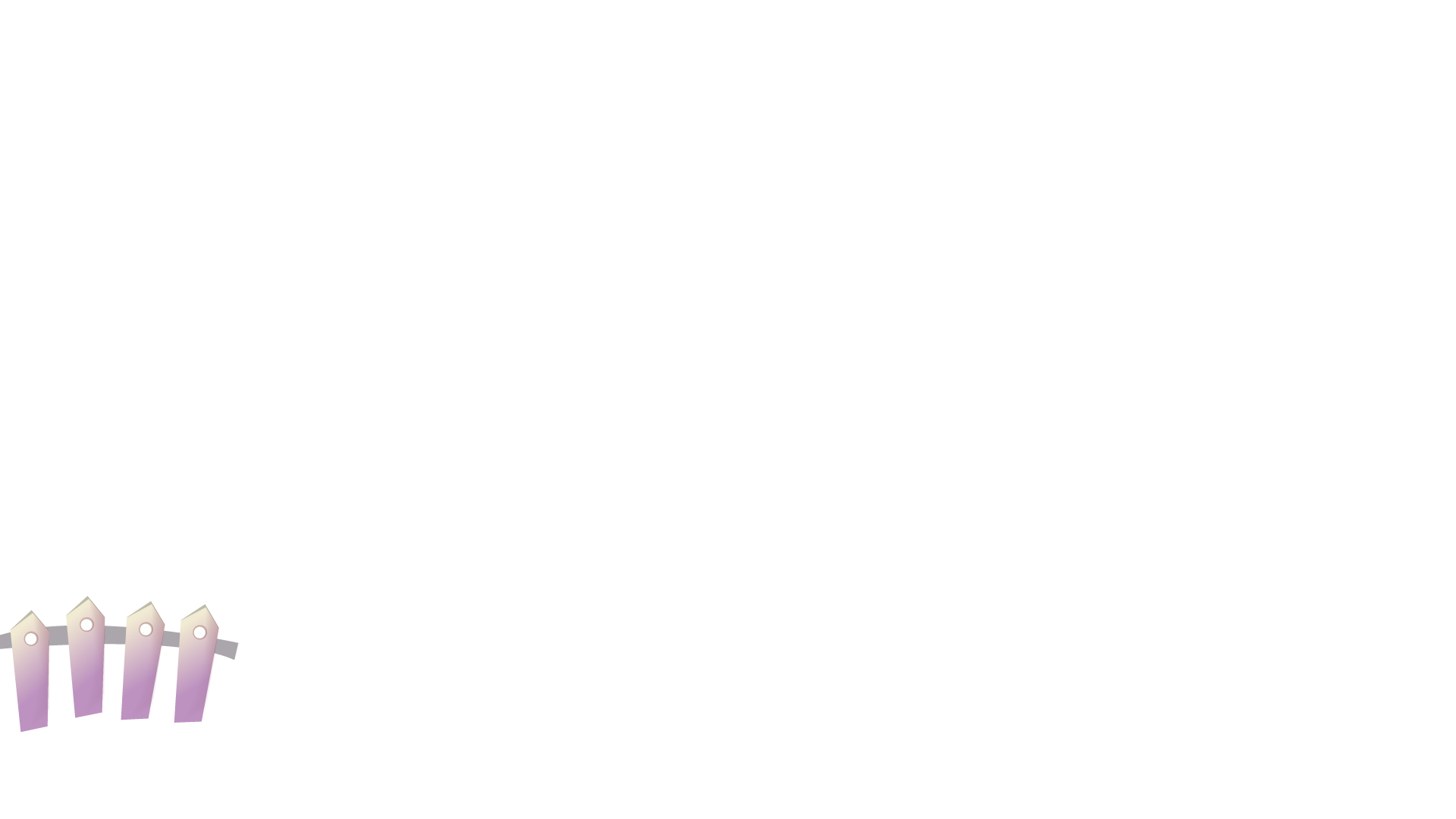 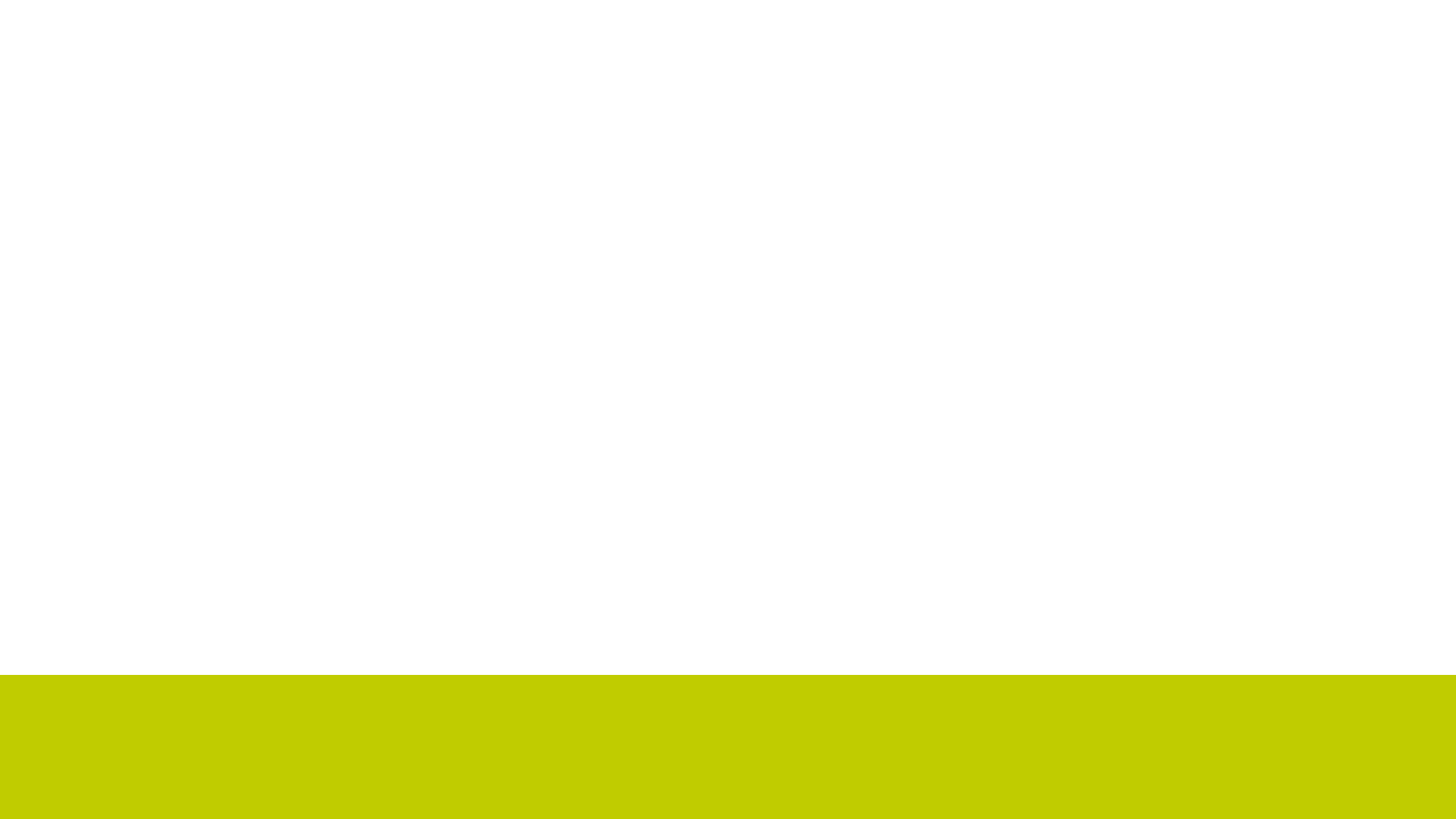 Giáo viên: Phạm Thị Hồng Thắm
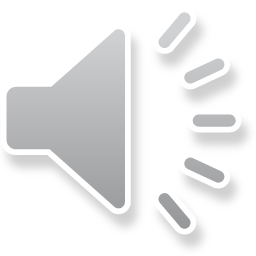 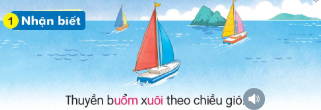 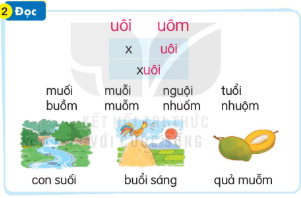 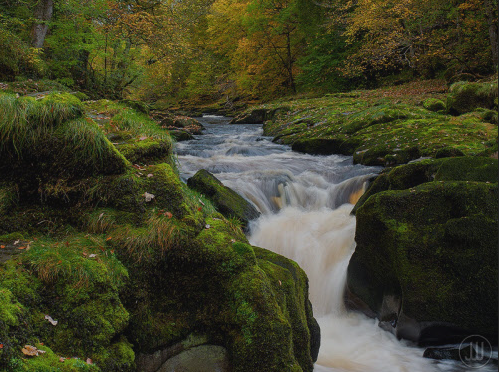 con suối
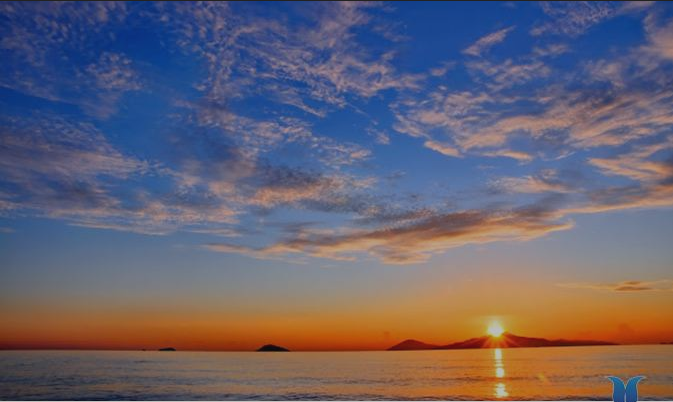 buổi sáng
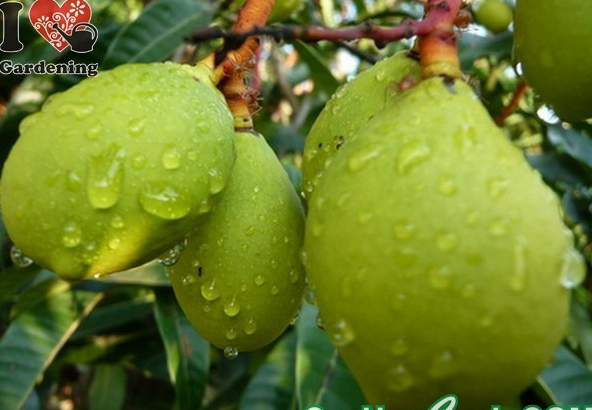 quả muỗm
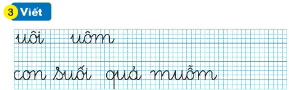 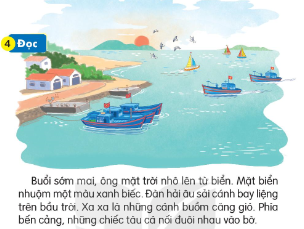 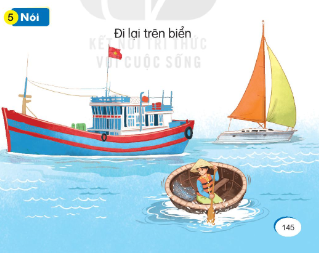 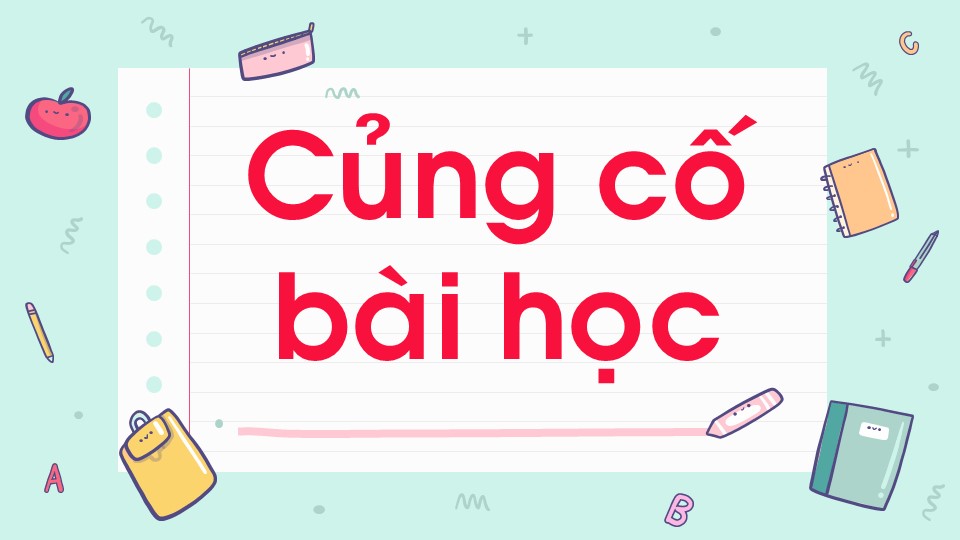